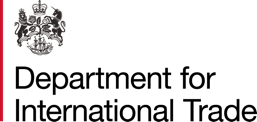 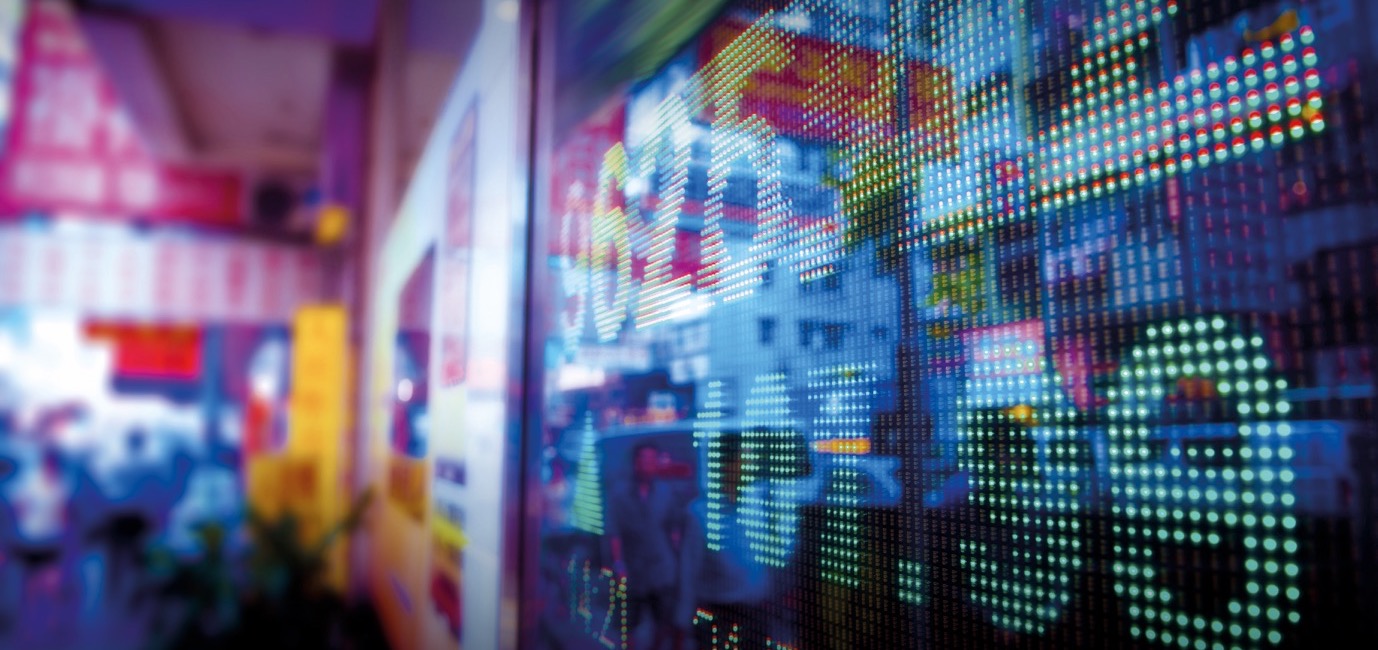 Spain
1
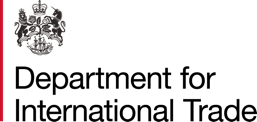 Spain
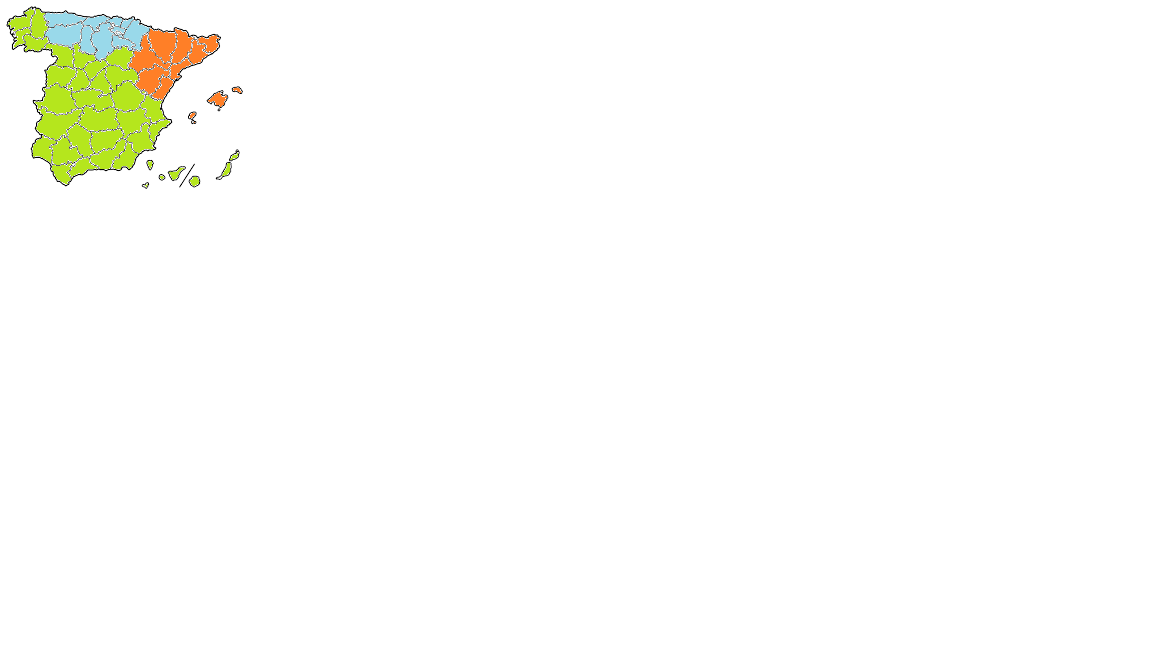 DIT Barcelona 
DIT Bilbao  
DIT Madrid
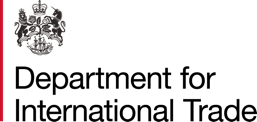 Spain
Why Spain?

Over 47 million population, 4th largest economy in the EU. 

Pharmaceutical market is ranked 8th in the world and 5th in Europe.
Healthcare market ranked in the top 10 by the WHO and medical device market is 5th in Europe.

Favourable demographics for new products / clinical trials: 20% of population is over 65 and life expectancy high at 84.

UK products and services considered highly due to our strong regulatory regime and excellence in LS .
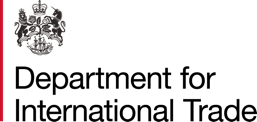 Spain
Healthcare

Health devolved to 17 Autonomous Regions.

Health expenditure 2022: 90 billion €; 8% GDP; 1,907 € per capita. 

Excellent public health care system (approx. 464 public hospitals – this also includes part funded ones- with a total of 114,000 beds) and thriving private health care system (approx. 441 private hospitals with 51,000 beds and over 11 million users).

Public tenders for public healthcare sector acquisitions above 15,000 €.
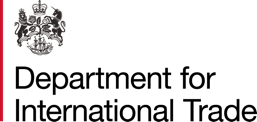 Spain
Medical devices from non-EU countries

80% of medical devices are imported.

CE mark needed. 

Authorised importer needed.

Authorised Representative based in the EU (or NI).

Additional requirements may apply depending on the type of medical device.
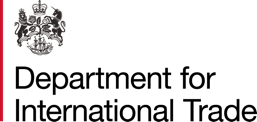 Spain
Next Generation Funds 

€140 billion -   € 1.469 for healthcare: “PERTE Salud de Vanguardia”

Precision Personalised Medicine
Advanced / innovative therapies and medicines 
Innovative data system
Digital transformation
 
Several instruments, e.g. INVEAT: 851 new high-tech equipment.
6
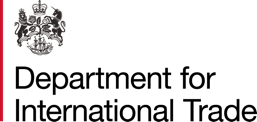 Spain
Opportunities

Big data, digital health & AI.

Innovative products that improve processes and cut costs/time.

Technologies & services related to the ageing sector.

Remote monitoring/innovation in primary care.

Net Zero technologies for sustainability
7
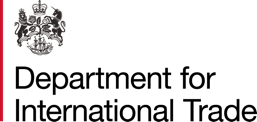 Spain
Pharma/Biotechnology​

Strong cluster of pharma and biotech (some 300 pharmacompanies & 3000 companies carrying out biotech activities (2021)).

Favourable environment for clinical trials (1595 trials in 2020).​

Interest in applying innovative methodologies to drug discovery and development. 

 19% of industrial R&D investment in Spain is in the pharmaceutical industry (2020)
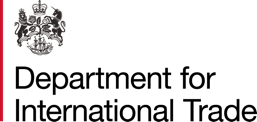 Spain
Opportunities​
Niche CRO (Contract Research Organisations) working in areas such as small molecules; drug discovery; and drug development services. 
Innovative services and technologies for Pharma e.g. AI, clinical trials, innovation, efficacy, big data.

Collaboration opportunities in oncology, genomics, vaccine (research, development and manufacture), and 3D imaging.
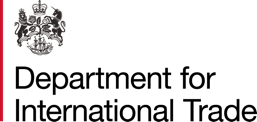 Spain
Tips for doing business

Translate material into Spanish.

Useful to have endorsement of key opinion leaders (KOL).

Patience and personal approach.
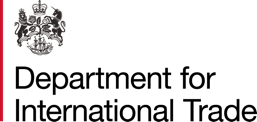 Spain
Examples of ongoing work 

Network events around the Vaccines World Congress Europe (Barcelona, October 2022)
Missions with regions: DIT Iberia and Midlands Engine Mission, biotech and medtech markets (March 2023).
Roundtables on sustainability and health (date tbc)

Main In-Country Events

Infarma, Madrid, 14-16 March 2023
Biospain, Barcelona, September 2023
Expooptica, Madrid, April 2024
Expodental, Madrid, March 2024
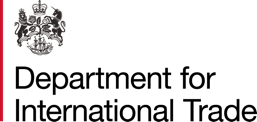 Spain
Thank You!

alejandra.cortes@fcdo.gov.uk

shona.brown@fcdo.gov.uk
12